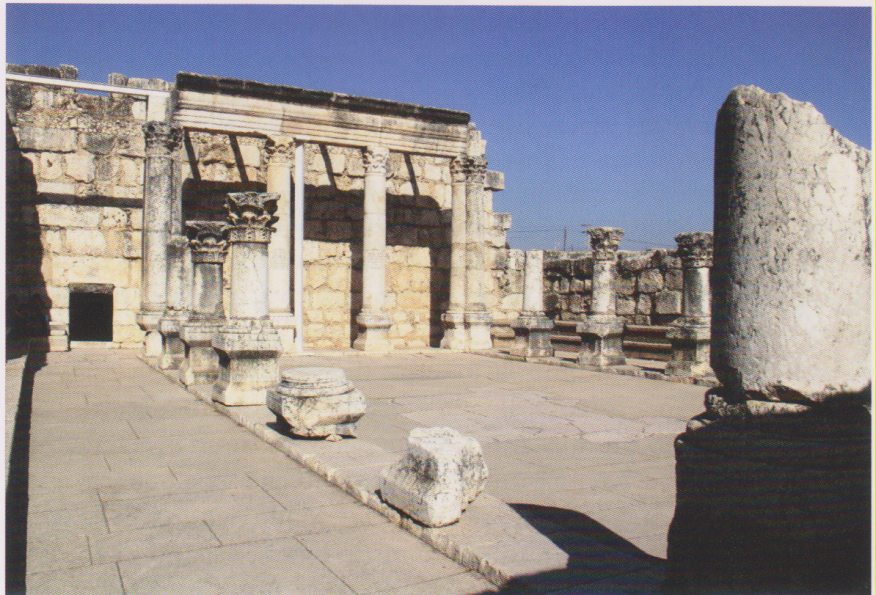 Sinagoga di Cafarnao
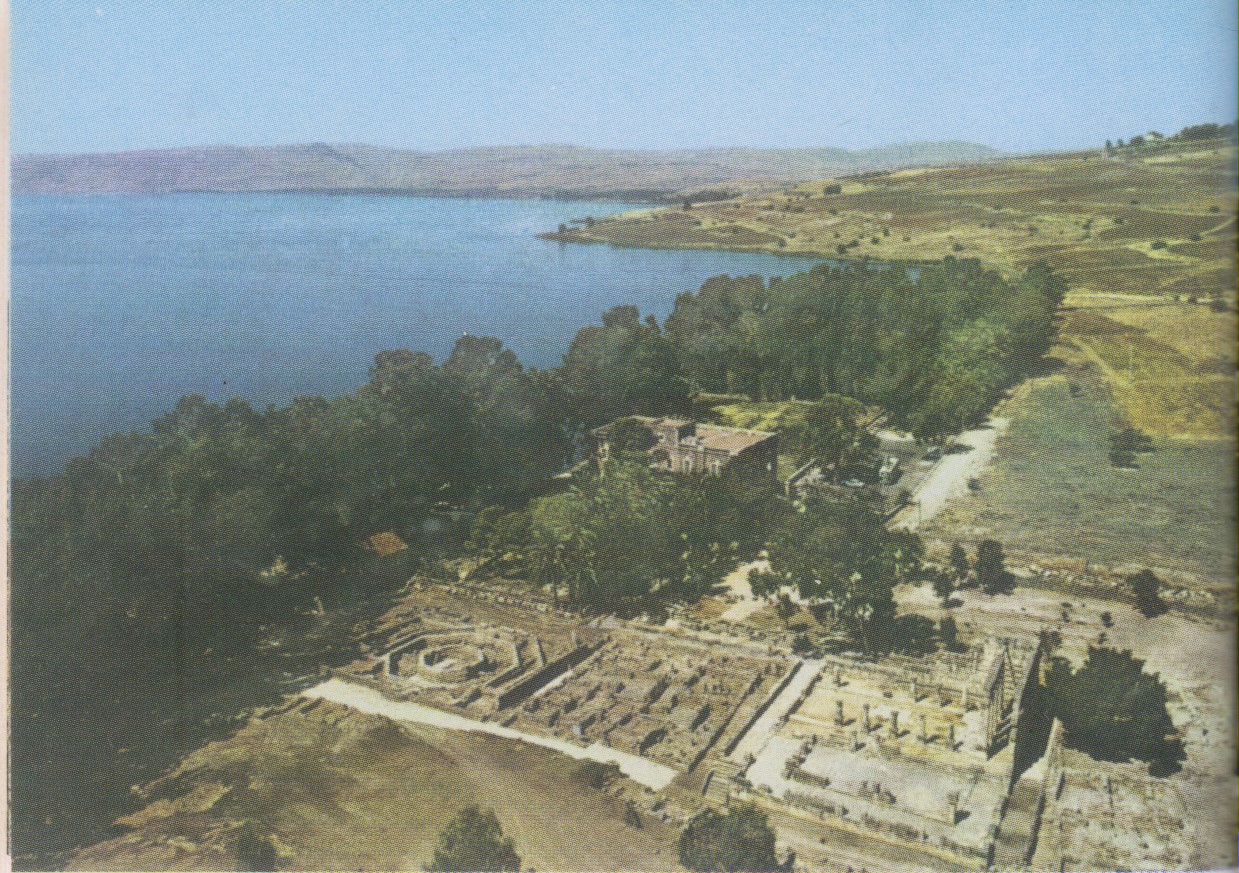 Ottagono: chiesa bizantina su casa di San Pietro, Resti della Sinagoga.
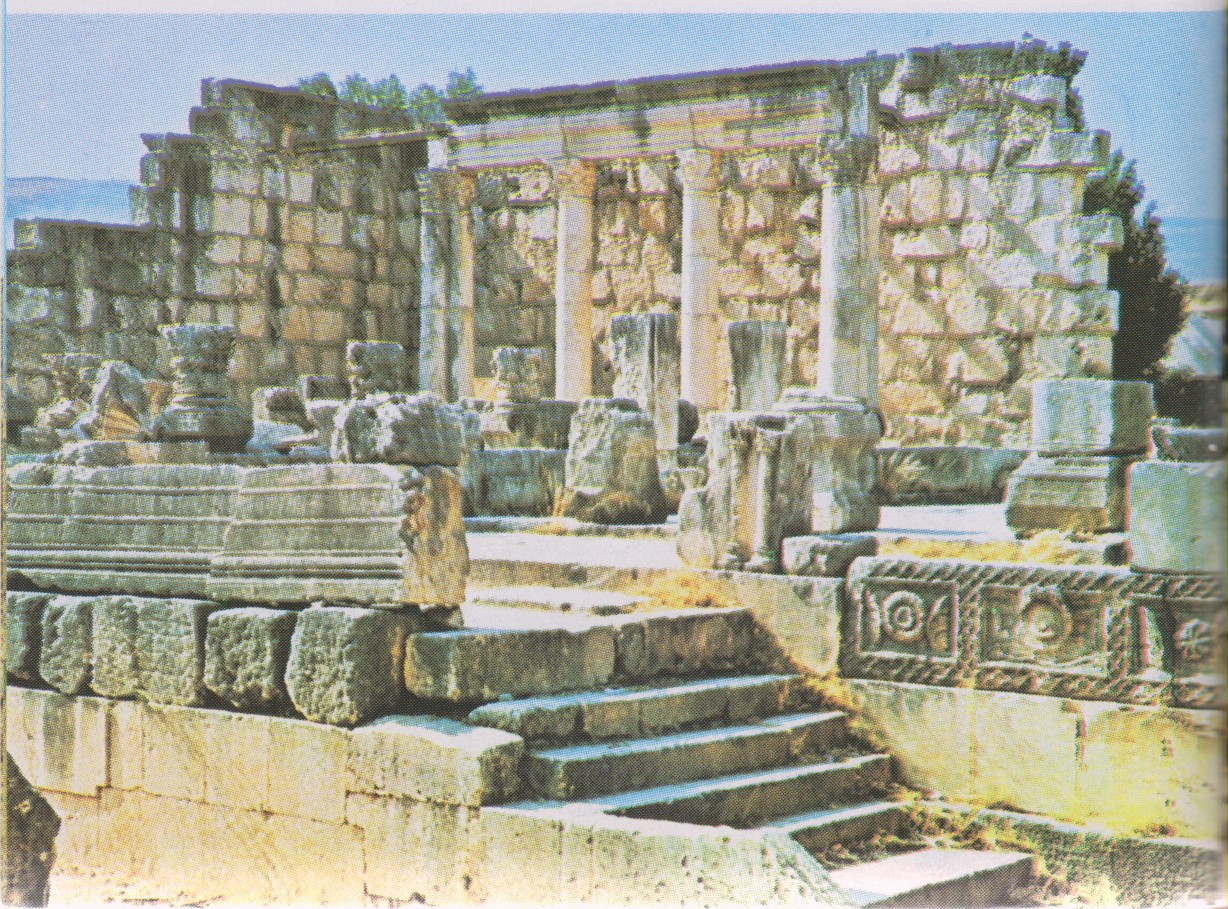 Resti della Sinagoga del 2.o sec. D. Cr
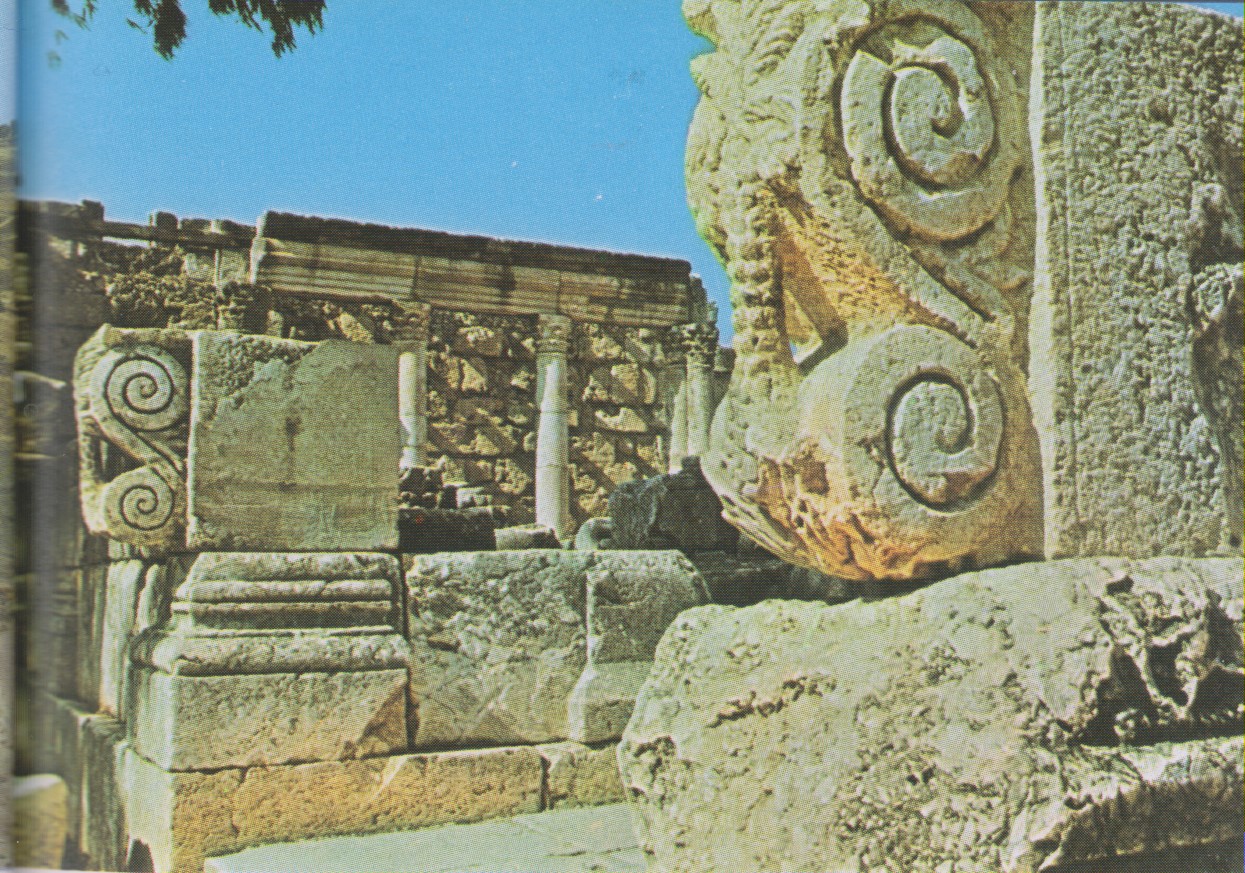 Capitelli della Sinagoga, soggetto decorativo della palma,tipicamente giudaico
Candelabro a sette bracci riprodotto su un capitello della sinagoga di Cafarnao
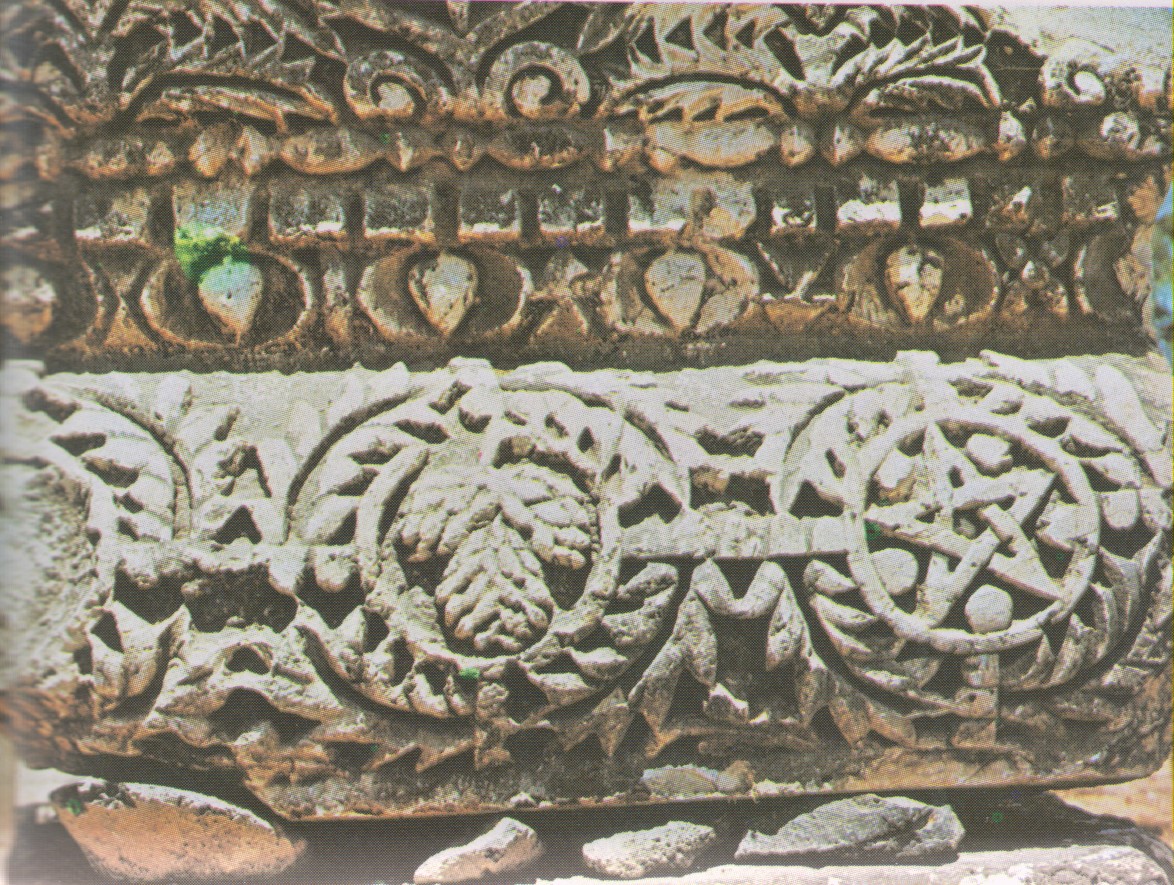 Fregi della Sinagoga  di Cafarnao
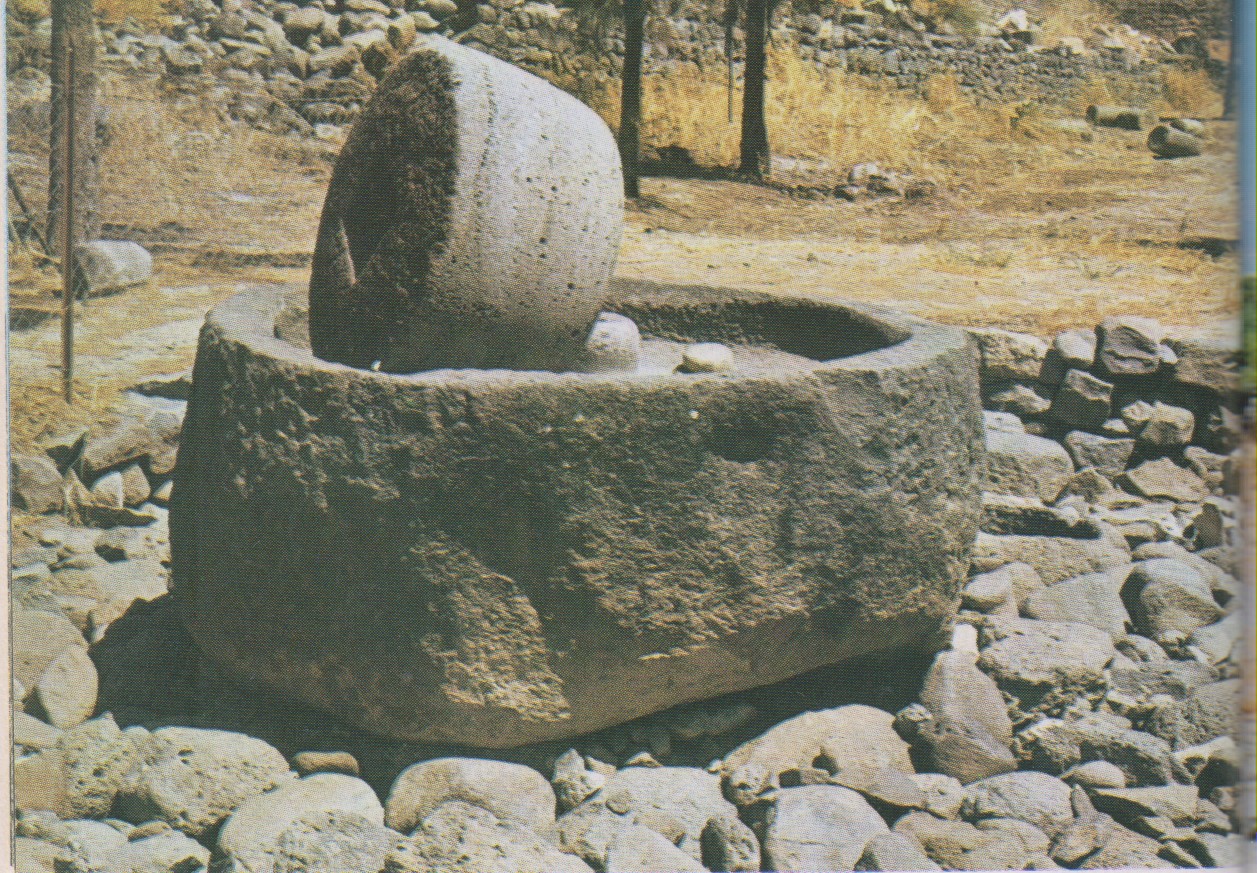 Cafarnao: frantoio per le olive
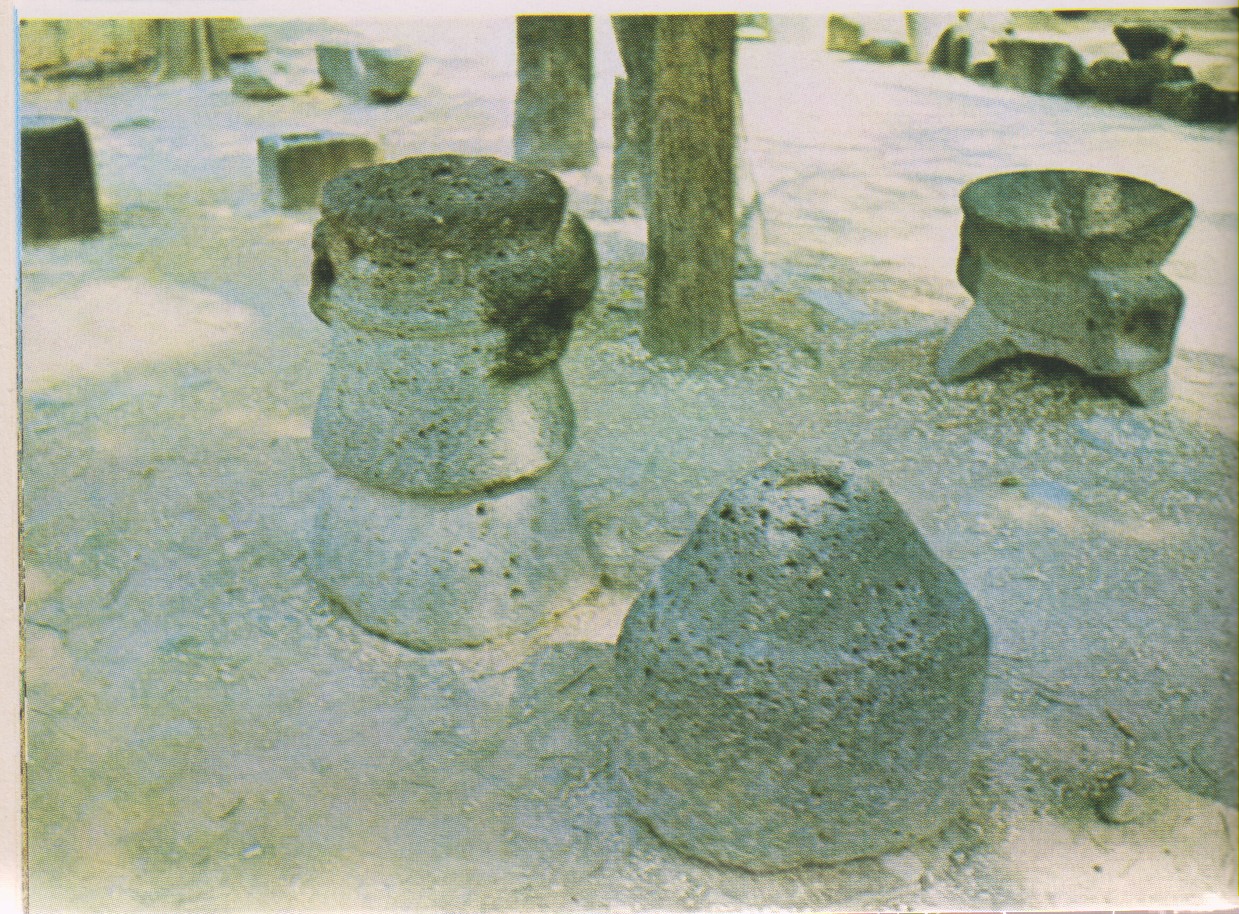 Cafarnao, macine da mulino, parte superiore fatta girare da asino, su quella inferiore conica. Il grano  messo con imbuto in alto, fatto cadere macinato  in  basso.
Cafarnao, sito archeologico
Cafarnao,  chiesa degli  Apostoli
Cafarnao, vedura aerea
Scalinata d’ingresso alla sinagoga di Cafarnao
Ottagono della chiesa bizabtina costruita sulla casa di Pietro a Cafarnao
Memoriale costruito recentemente sull’antico santuario di Cafarnao